Aspectos de coesão textual
Os tipos de coesão são importantes para encadear argumentos de maneira lógica. Quando bem empregados, contribuem para a coesão global do texto.
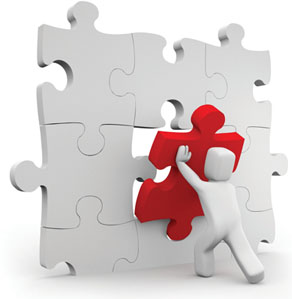 Tipos de coesão
Tipos de coesão
tipos de coesão textual
tipos de coesão textual
tipos de coesão textual
tipos de coesão textual
tipos de coesão textual
tipos de coesão textual
tipos de coesão textual
tipos de coesão textual
Aspectos de coesão textual
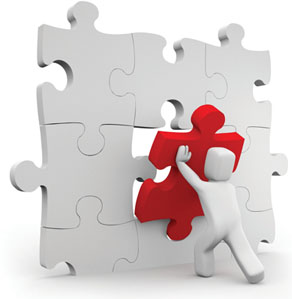